10 geboden: van harte!
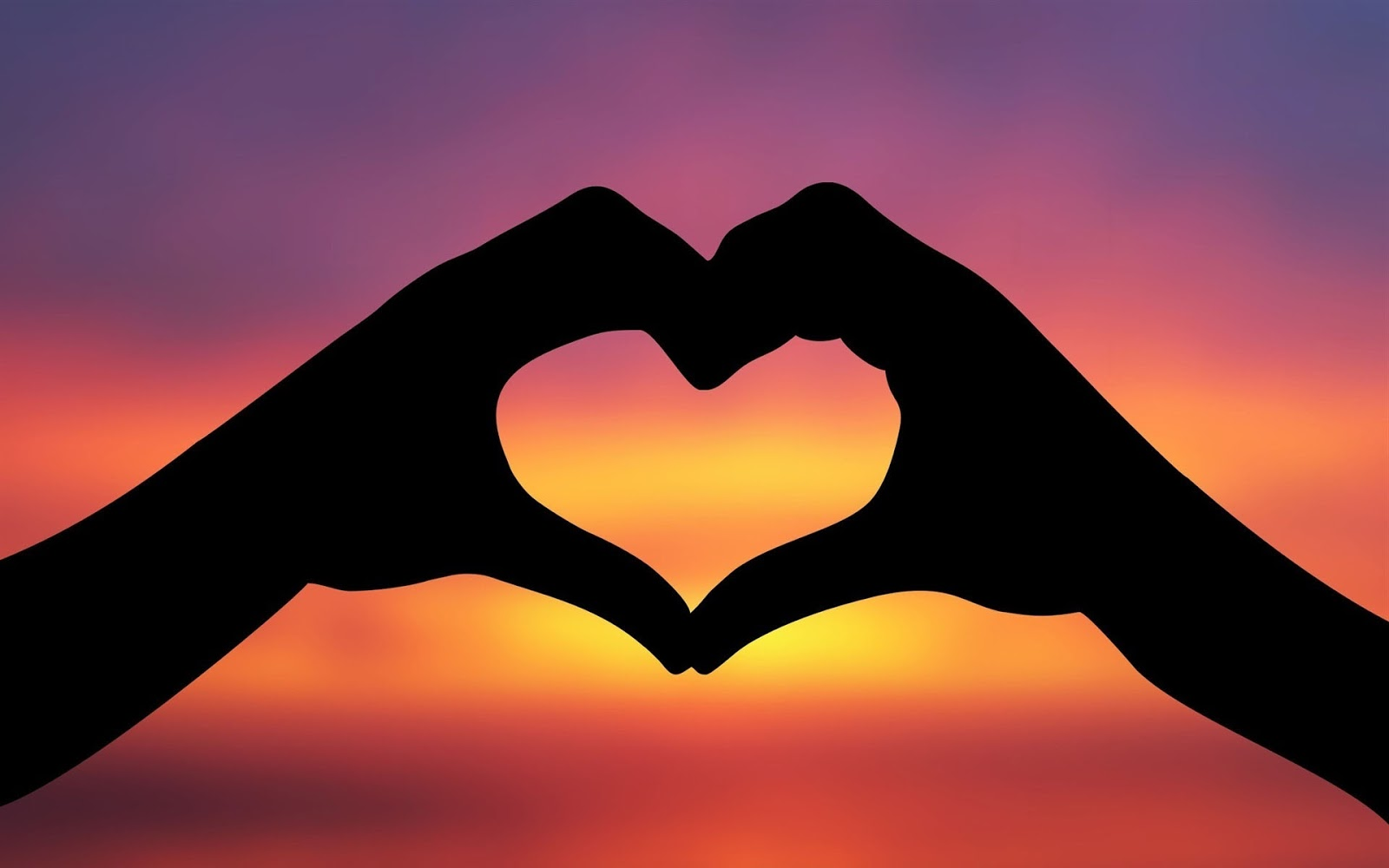 [Speaker Notes: 1]
God laat je leven...
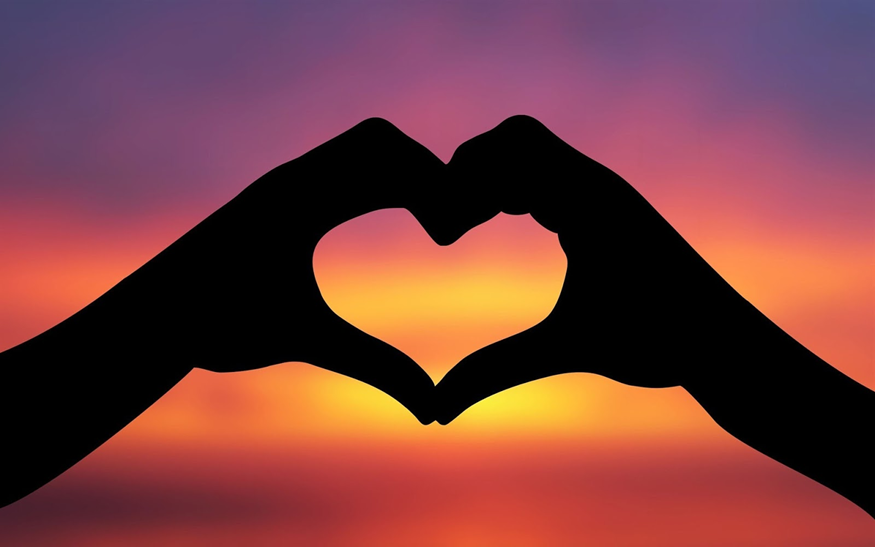 [Speaker Notes: 2]
God laat je leven...
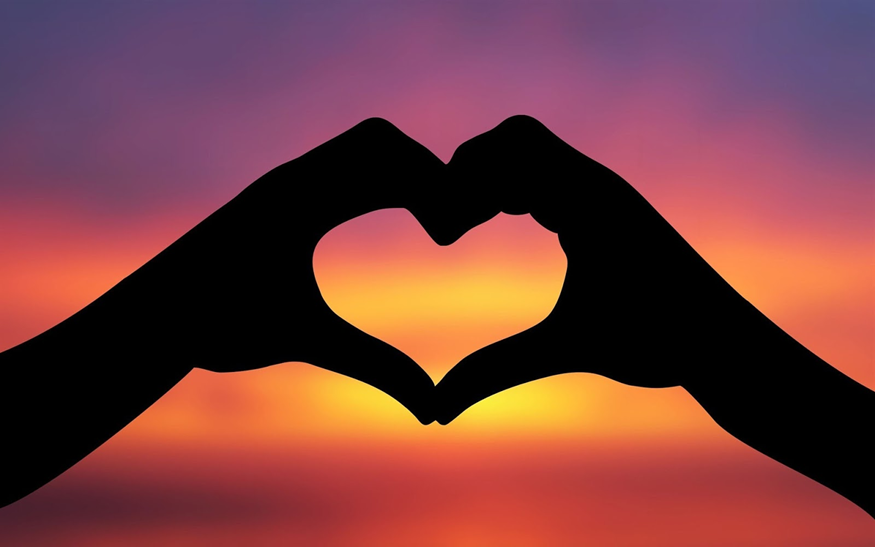 …afgoden maken je dood
[Speaker Notes: 3]
God laat je leven...
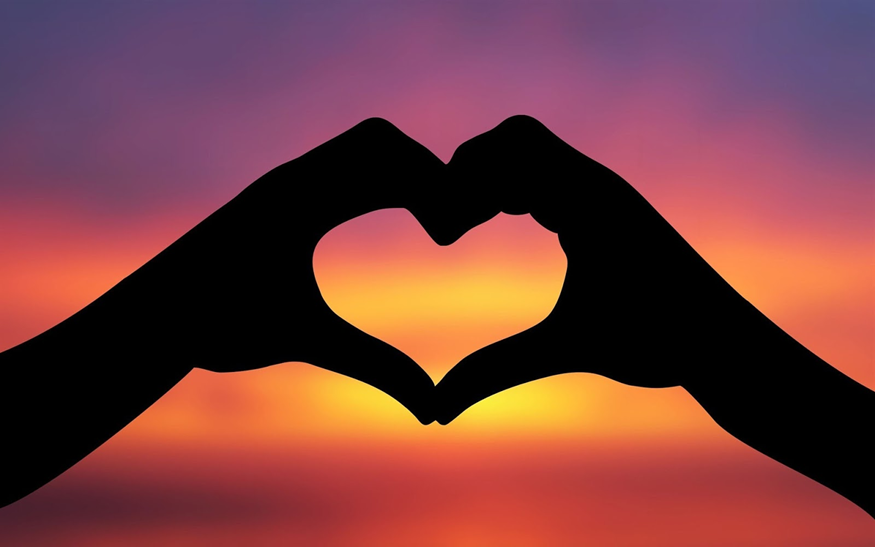 …afgoden maken je dood
	toen: Moloch
[Speaker Notes: 4]
God laat je leven...
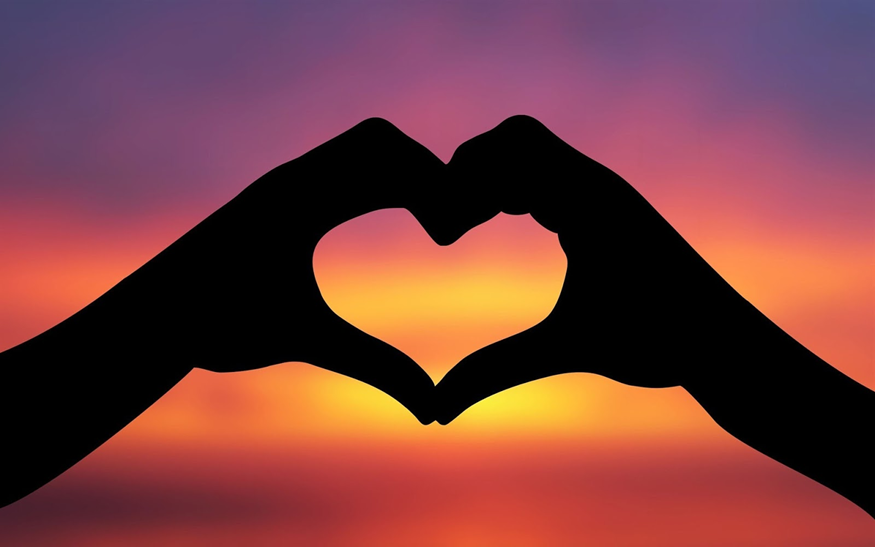 …afgoden maken je dood
	toen: Moloch en Baäl
[Speaker Notes: 5]
God laat je leven...
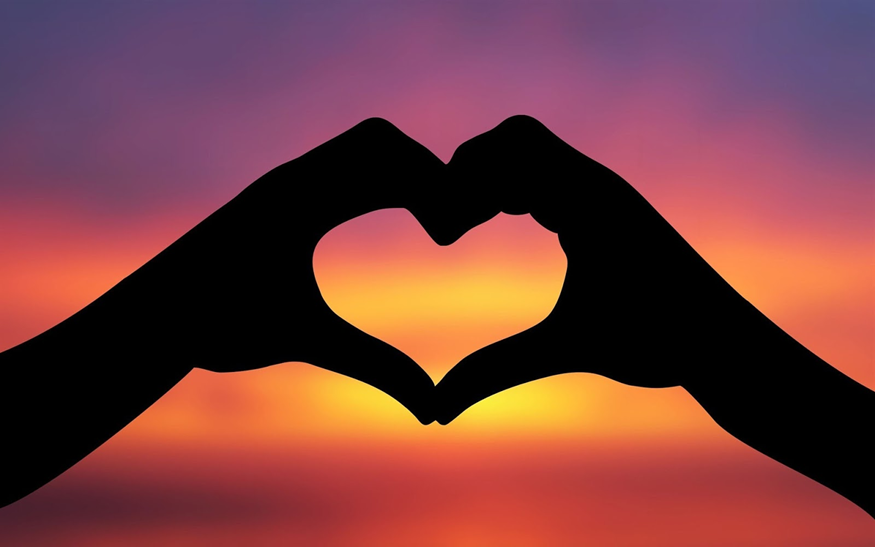 …afgoden maken je dood
	toen: Moloch en Baäl
 	nu: nazisme
[Speaker Notes: 6]
God laat je leven...
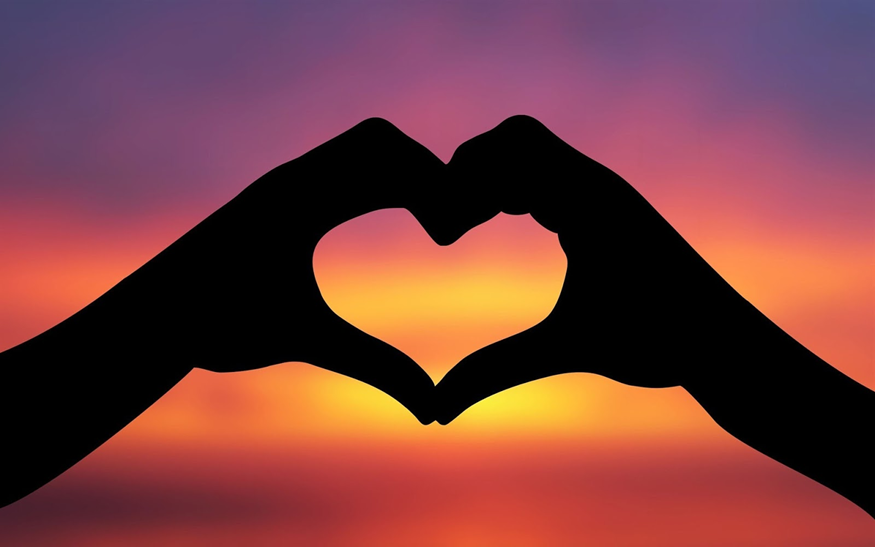 …afgoden maken je dood
	toen: Moloch en Baäl
 	nu: nazisme of verslaving
[Speaker Notes: 7]
God laat je leven...
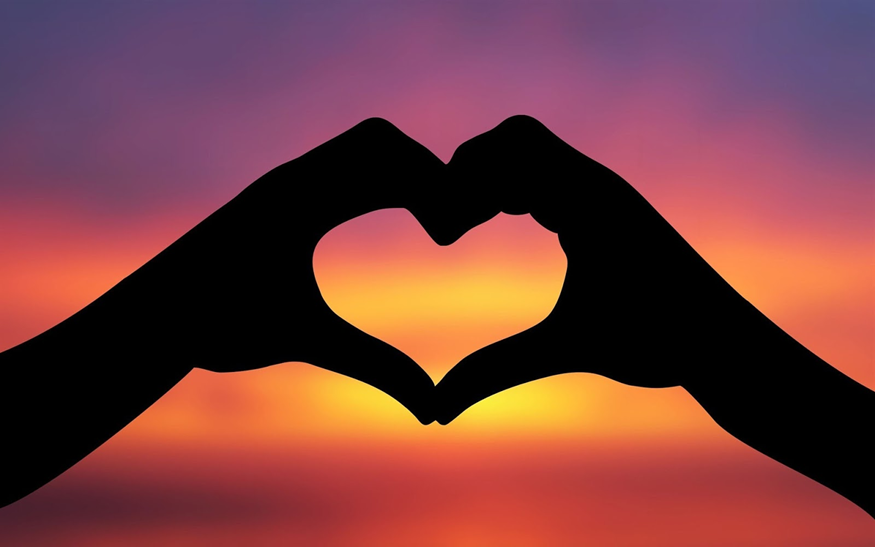 …afgoden maken je dood
	toen: Moloch en Baäl
 	nu: nazisme of verslaving
	nu: je werk
[Speaker Notes: 8]
God laat je leven...
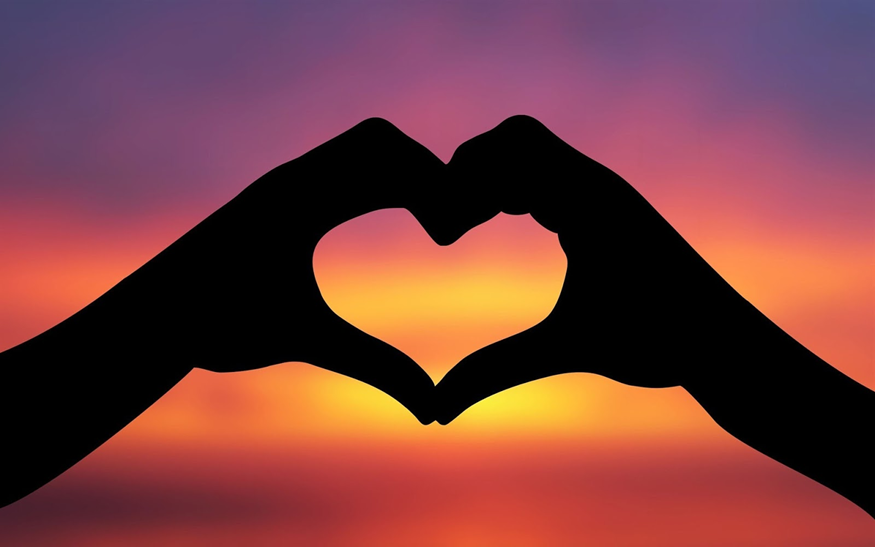 …afgoden maken je dood
	toen: Moloch en Baäl
 	nu: nazisme of verslaving
	nu: je werk of je zorgen
[Speaker Notes: 9]
God laat je leven...
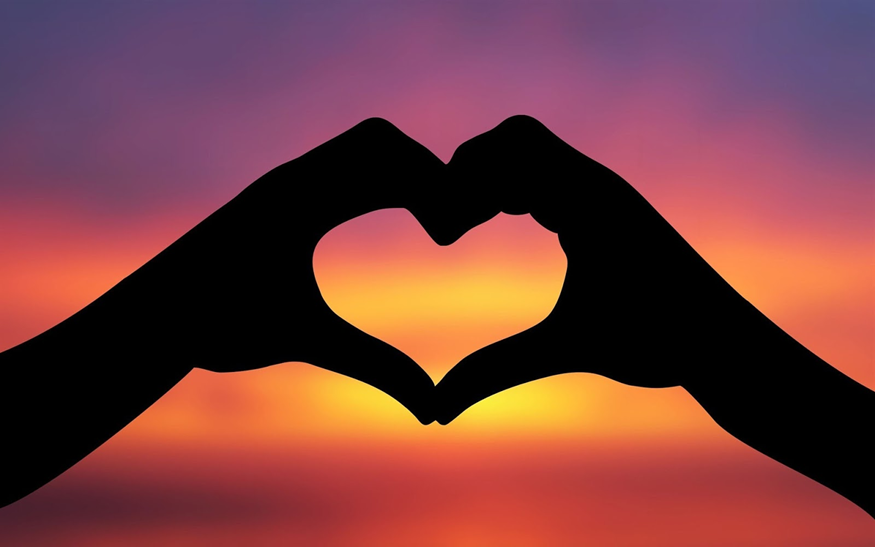 …afgoden maken je dood
	toen: Moloch en Baäl
 	nu: nazisme of verslaving
	nu: je werk of je zorgen

		Abraham offert Isaak
[Speaker Notes: 10]
God laat je leven...
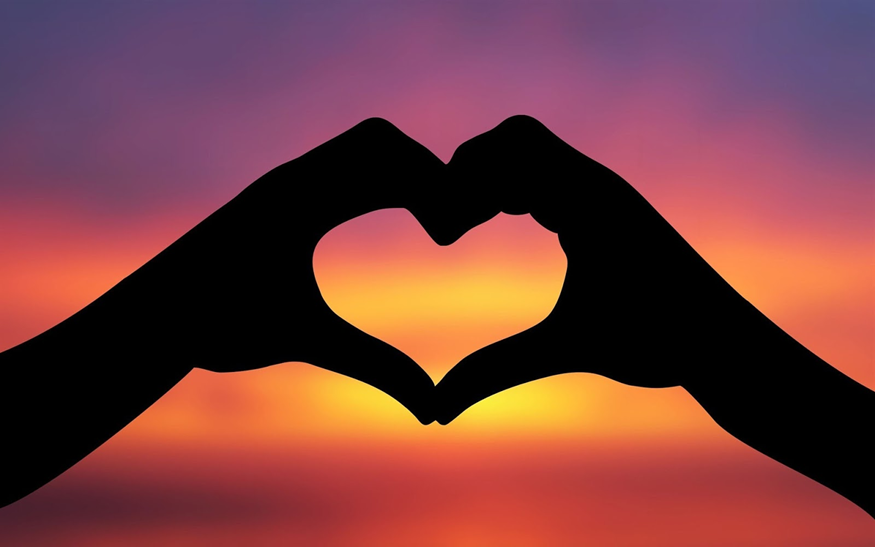 …afgoden maken je dood
	toen: Moloch en Baäl
 	nu: nazisme of verslaving
	nu: je werk of je zorgen

		Abraham offert Isaak - niet
[Speaker Notes: 11]
God laat je leven...
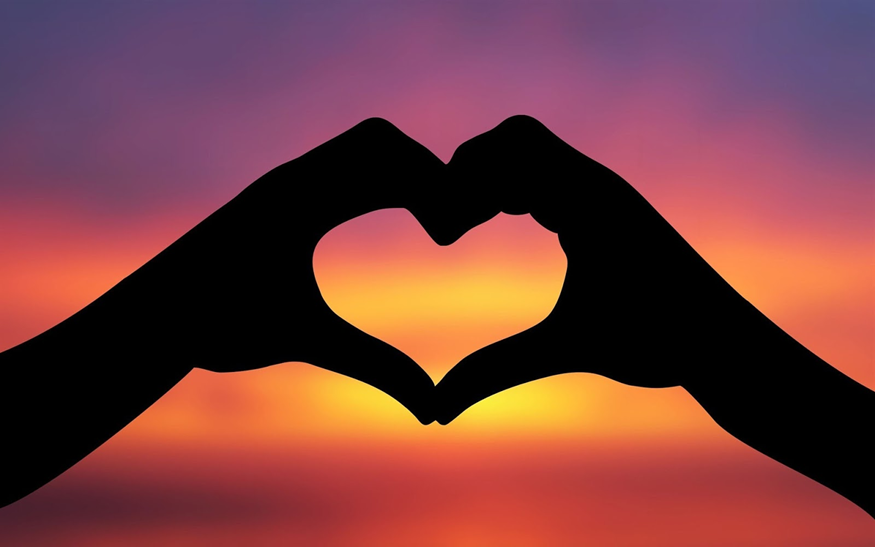 …afgoden maken je dood
	toen: Moloch en Baäl
 	nu: nazisme of verslaving
	nu: je werk of je zorgen

		Abraham offert Isaak - niet
		Christus offert zichzelf - wel
[Speaker Notes: 12]
God laat je leven...
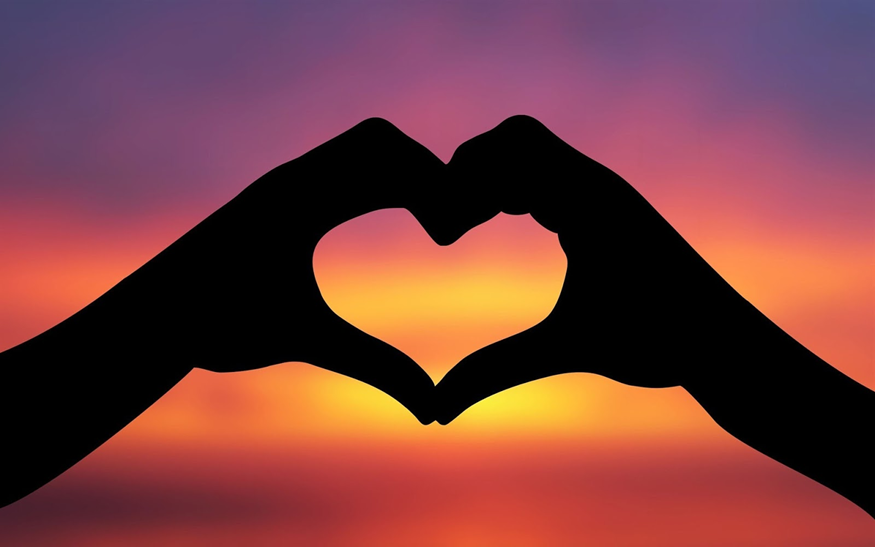 …geboden laten leven
[Speaker Notes: 13]
10 geboden: van harte!
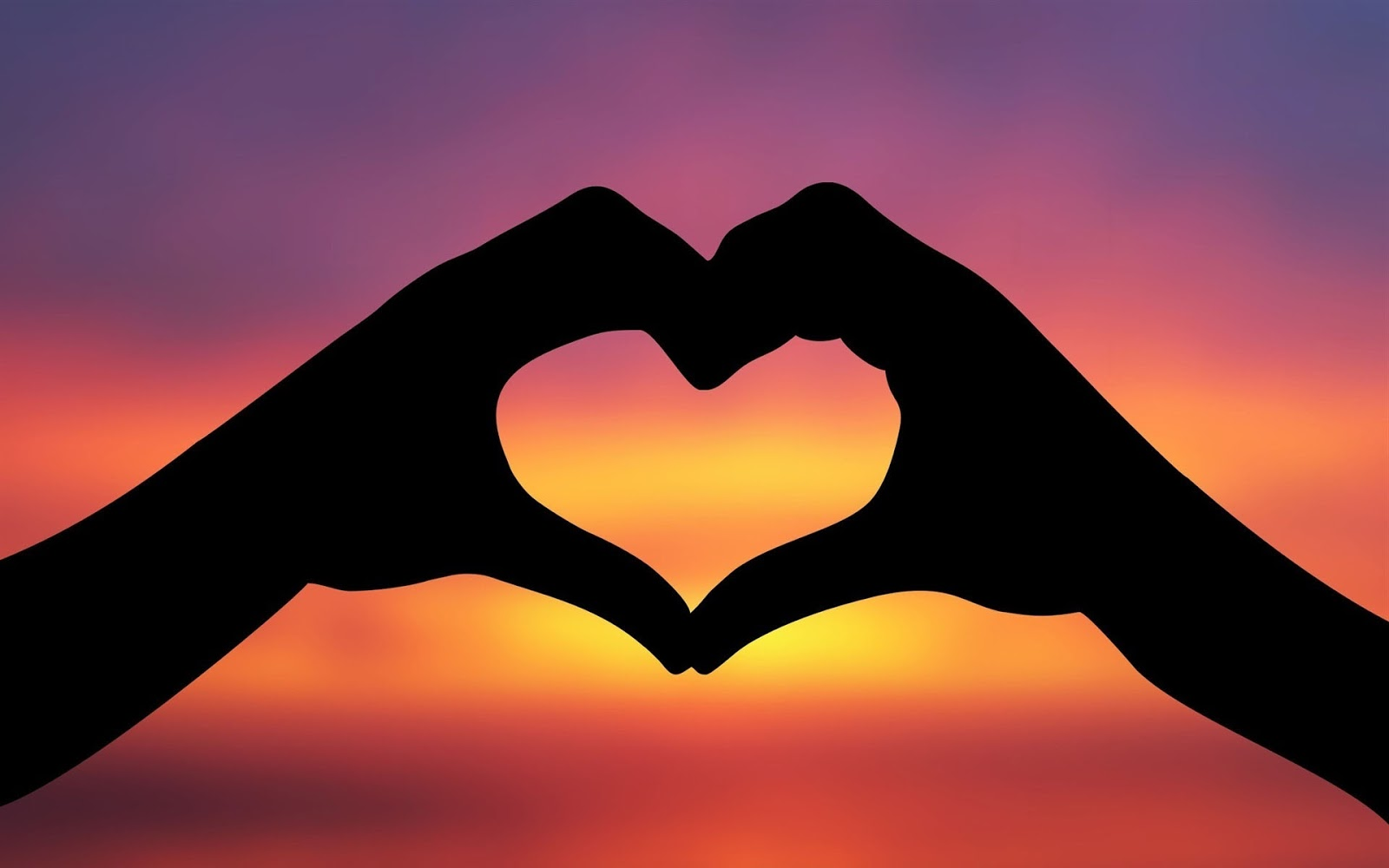 [Speaker Notes: 14]
God laat je leven...
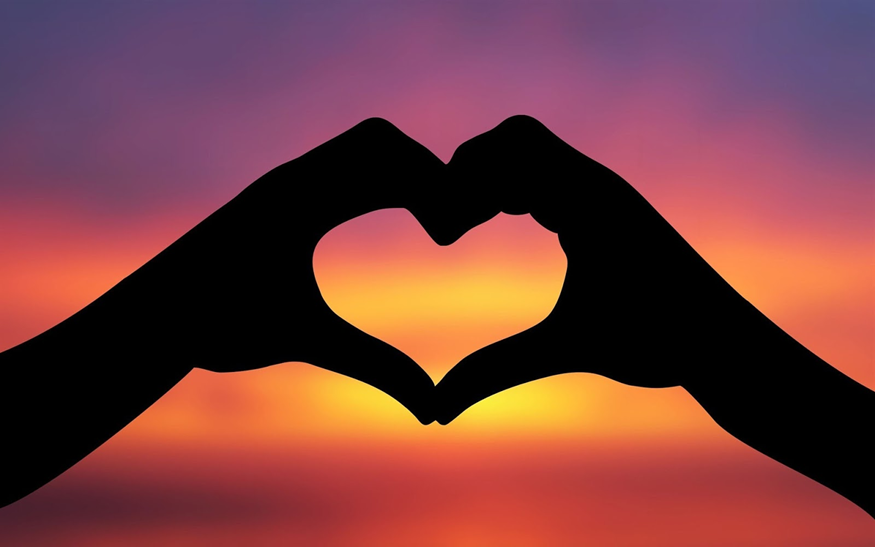 …geboden laten leven
	zelfs je vijand liefhebben!
[Speaker Notes: 15]
God laat je leven...
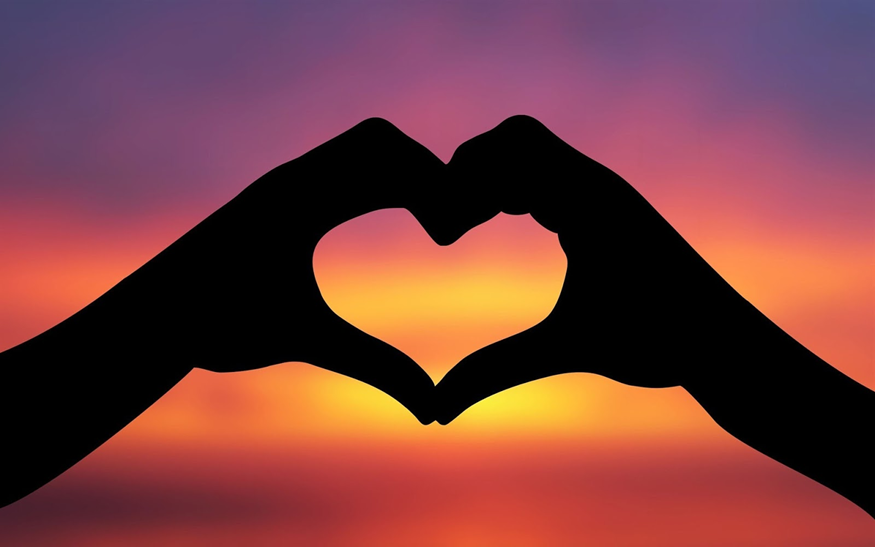 …geboden laten leven
	zelfs je vijand liefhebben!
 	maar werkt dat wel?
[Speaker Notes: 16]
God laat je leven...
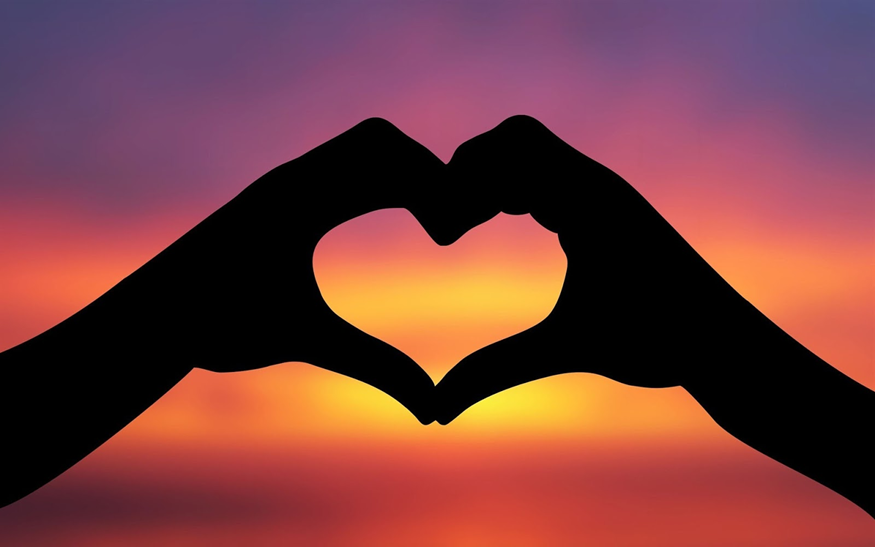 …geboden laten leven
	zelfs je vijand liefhebben!
 	maar werkt dat wel?
	1. het resultaat telt niet altijd
[Speaker Notes: 17]
God laat je leven...
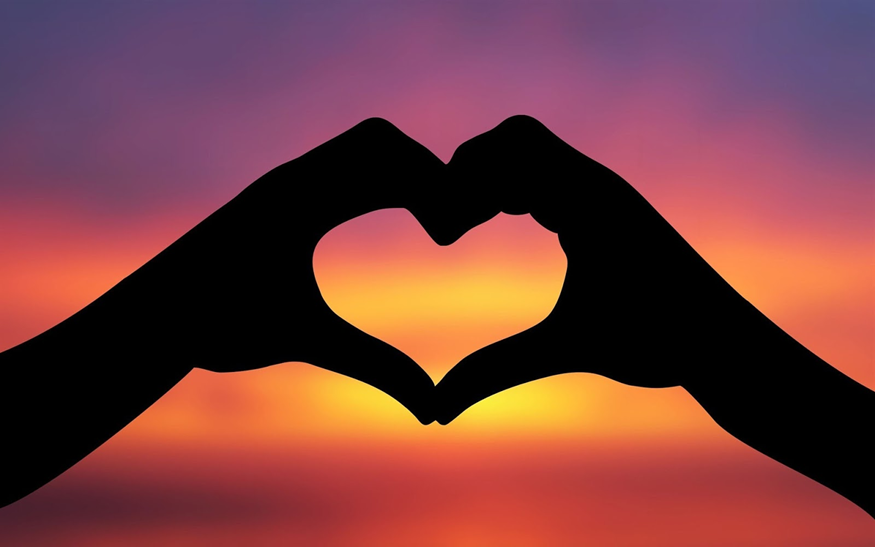 …geboden laten leven
	zelfs je vijand liefhebben!
 	maar werkt dat wel?
	1. het resultaat telt niet altijd
	2. liefde kan streng zijn
[Speaker Notes: 18]
God laat je leven...
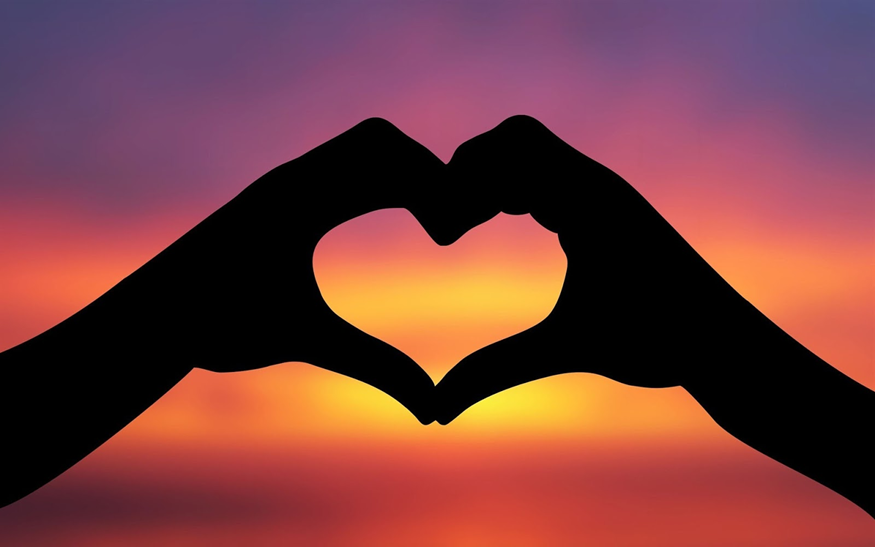 ‘Pleeg geen moord’ – vanzelfsprekend?
[Speaker Notes: 19]
God laat je leven...
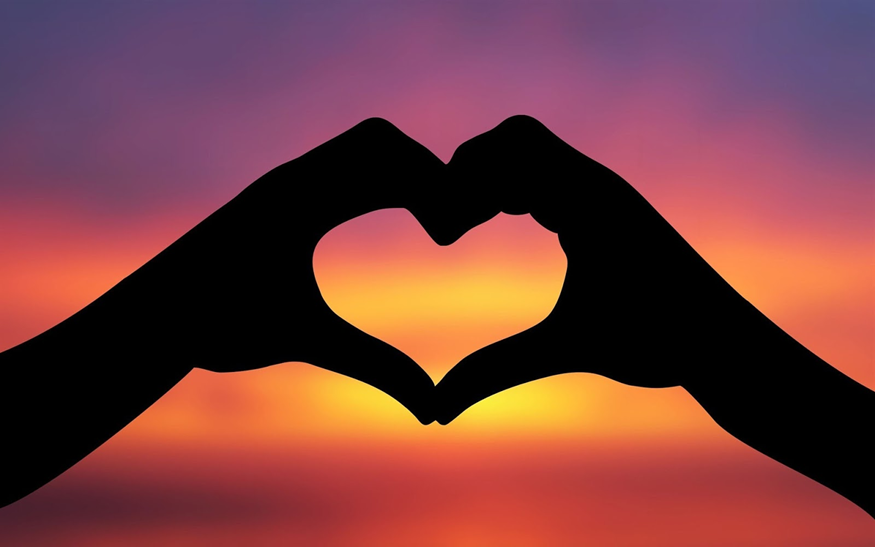 ‘Pleeg geen moord’ – vanzelfsprekend?

Je vijand liefhebben – typisch God.
[Speaker Notes: 20]